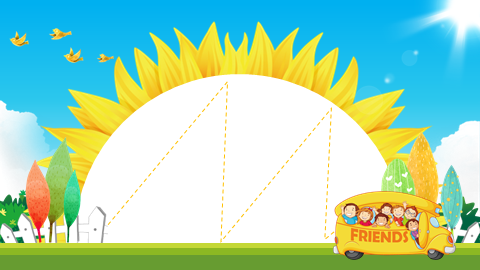 ỦY BAN NHÂN DÂN QUẬN LONG BIÊN
TRƯỜNG MẦM NON HOA SỮA
Phát triển thể chất 
Đề tài : Bò thấp chui qua cổng
Người dạy: Nguyễn Thị Hạnh
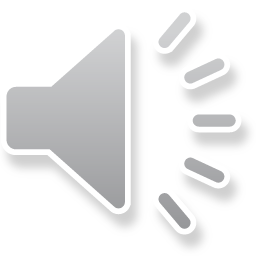 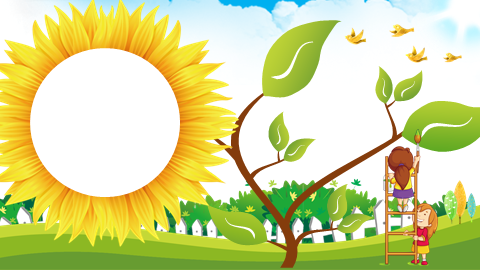 1. 
Khởi động
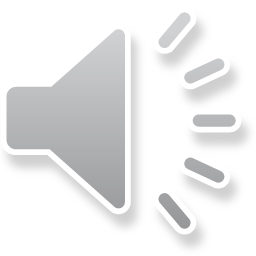 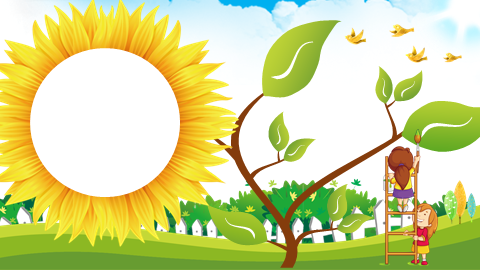 2. Đồng diễn thể dục
Vận động cơ bản : Bò thấp chui qua cổng
Xem video hướng dẫn
Hỏi ý tưởng trẻ - trẻ thực hiện
Cô hỏi ý tưởng của trẻ, gợi mở và động viên trẻ làm sản phẩm của mình dưa trên ý thích của trẻ. 
Cô bao quát và giúp đỡ nếu trẻ gặp khó khăn.
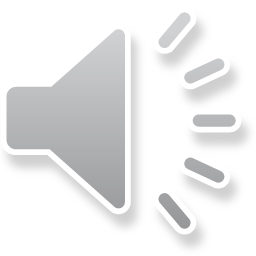 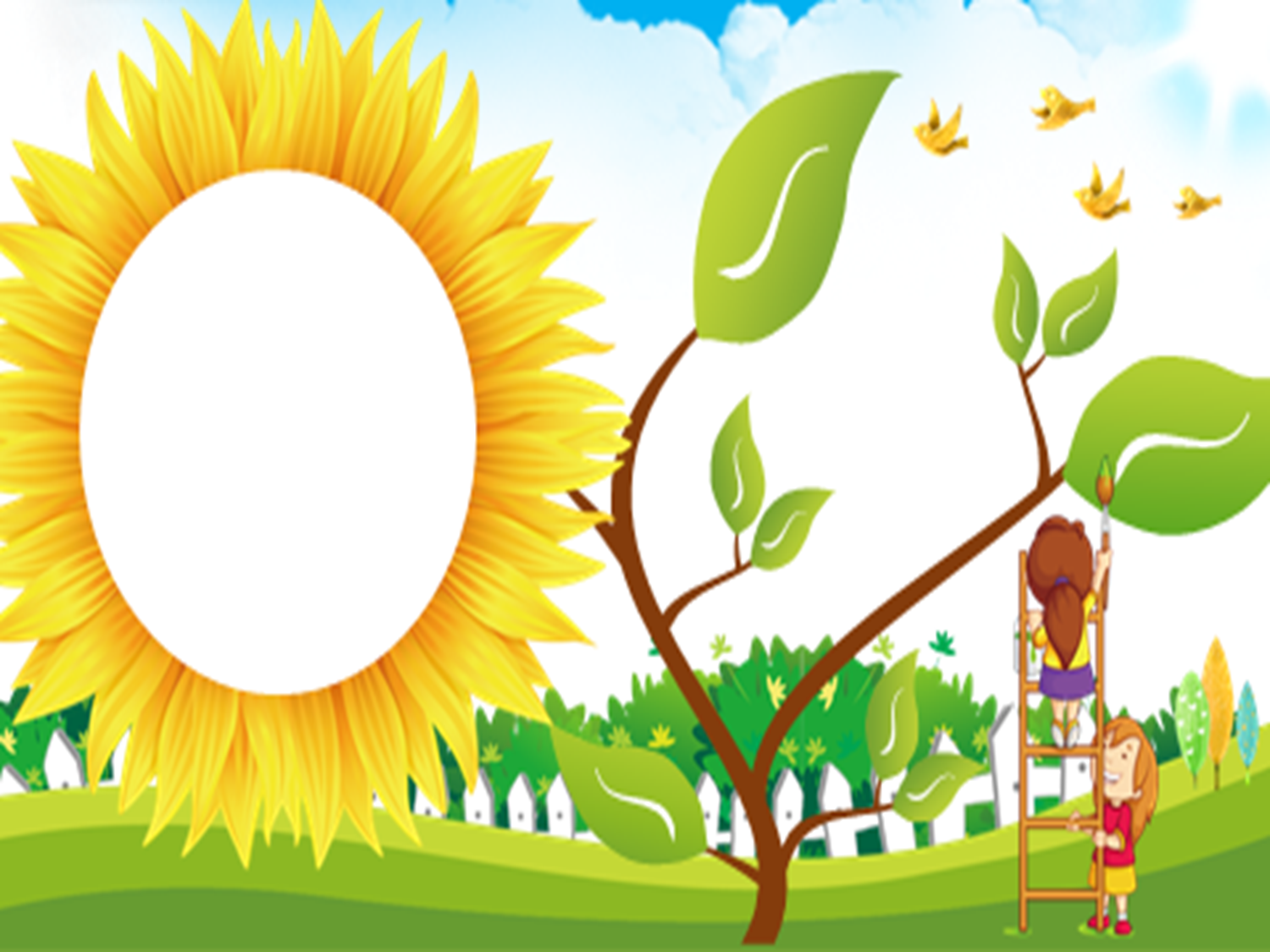 3. Kết thúc
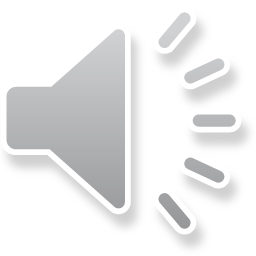